Отчет 
о воспитательно- образовательной 
деятельности 
второй младшей группы №3
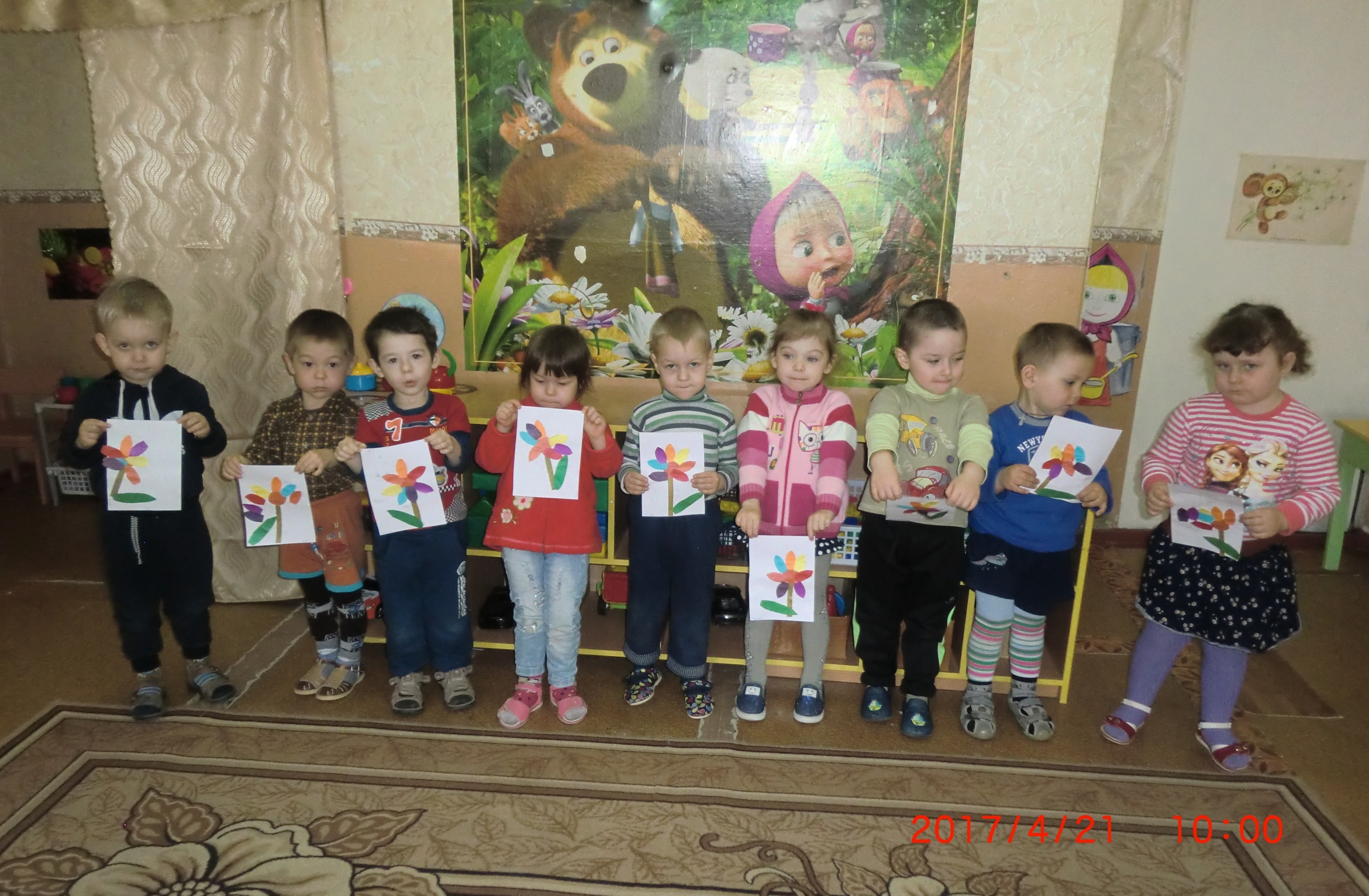 В начале года в группе15 человек, в конце года-21.
В группе 13 мальчиков и 8 девочек
Годовые задачи
1. Охрана и укрепление физического и психического здоровья детей.
2. Создание благоприятных условий развития детей.
3. Объединение обучения и воспитания в целостный образовательный процесс.
4. Формирование общей культуры личности.
5. Обеспечение психолого-педагогической поддержки семьи и повышение компетентности родителей.
Социально-коммуникативное развитие
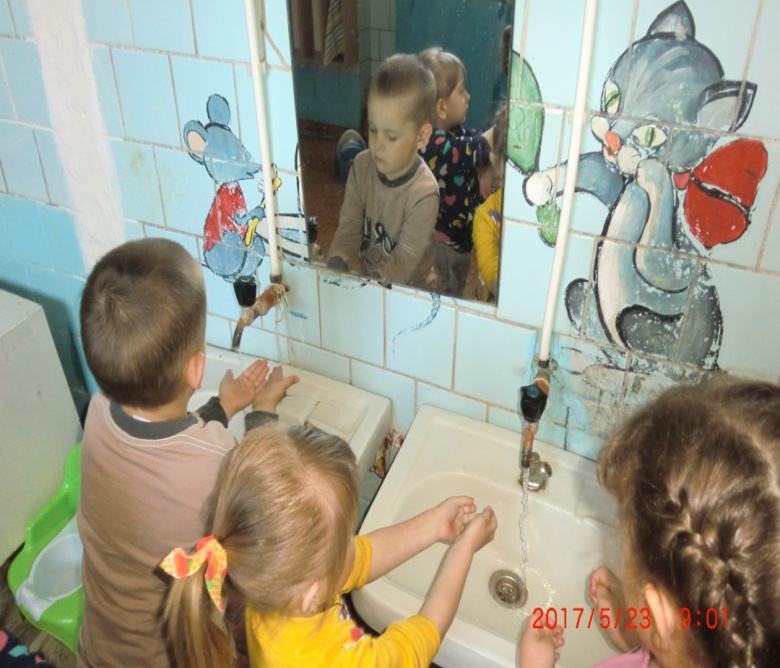 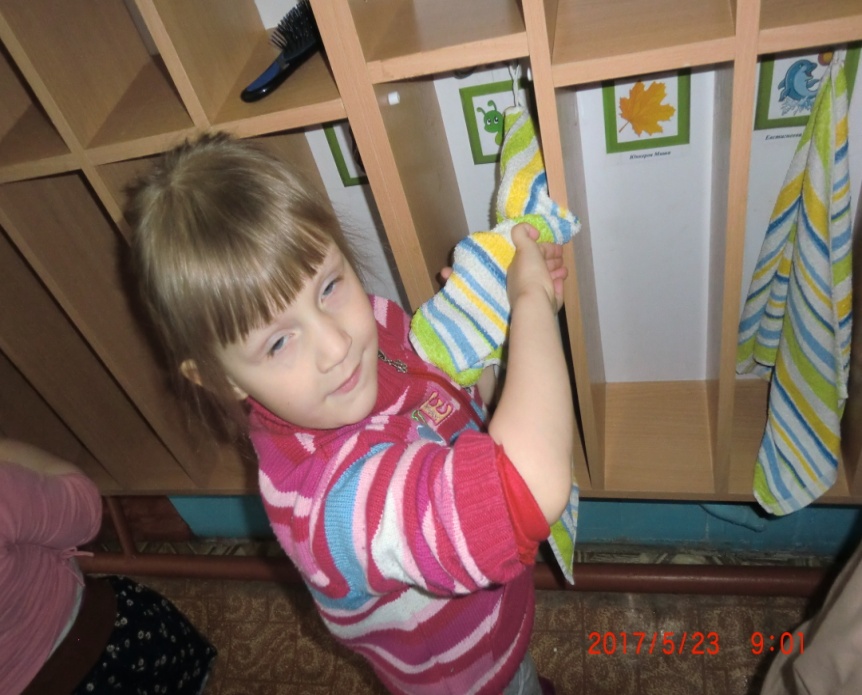 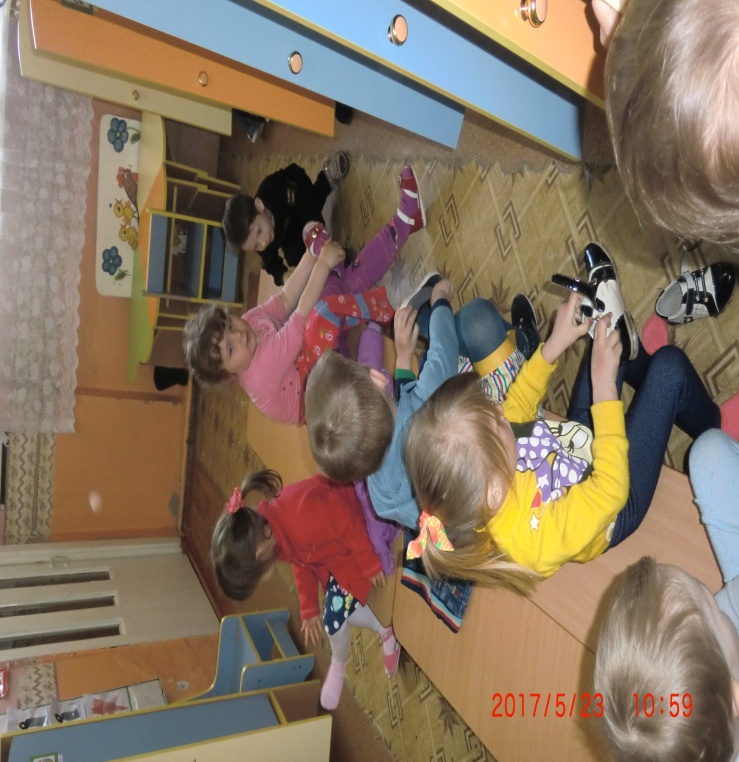 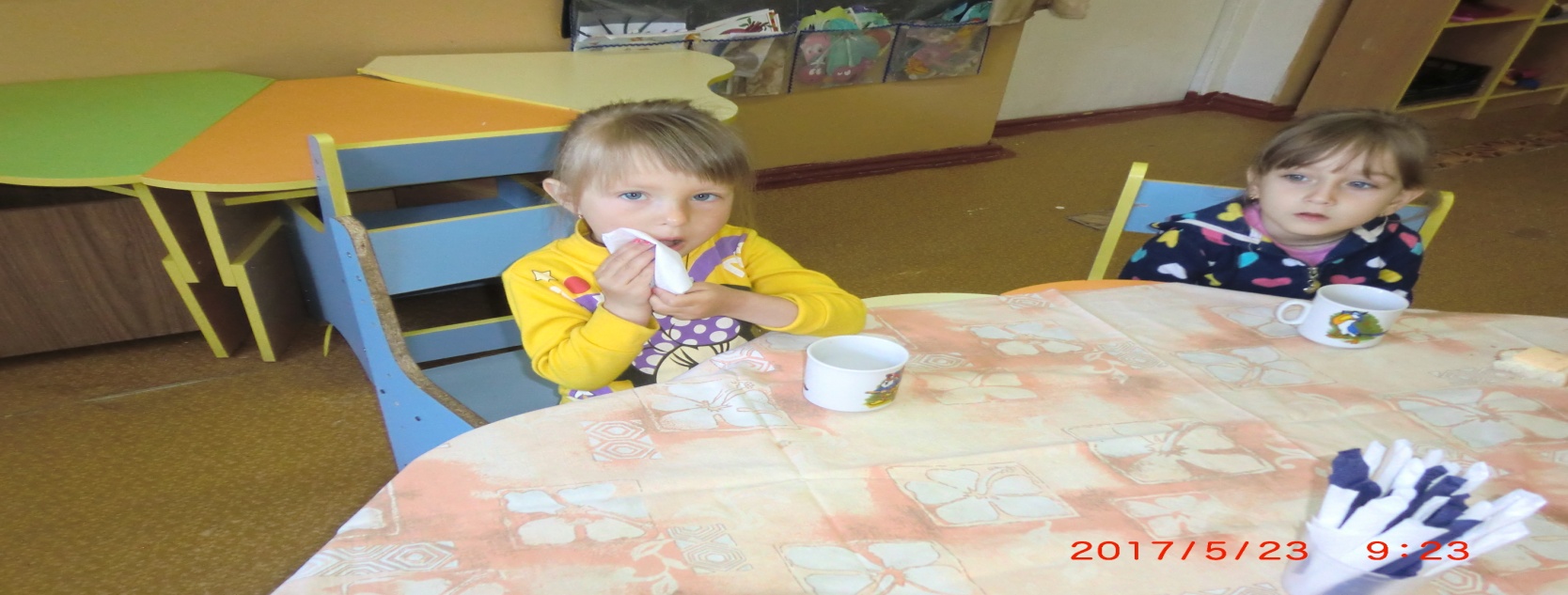 Познавательное развитие
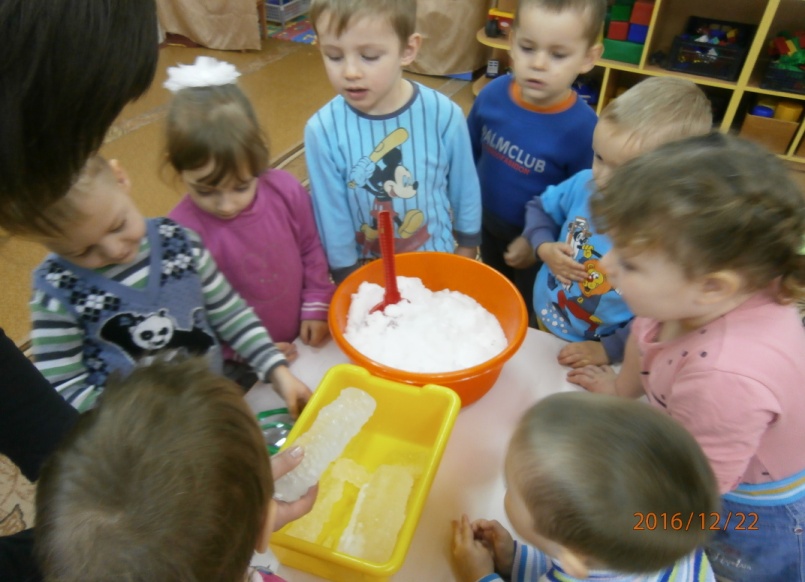 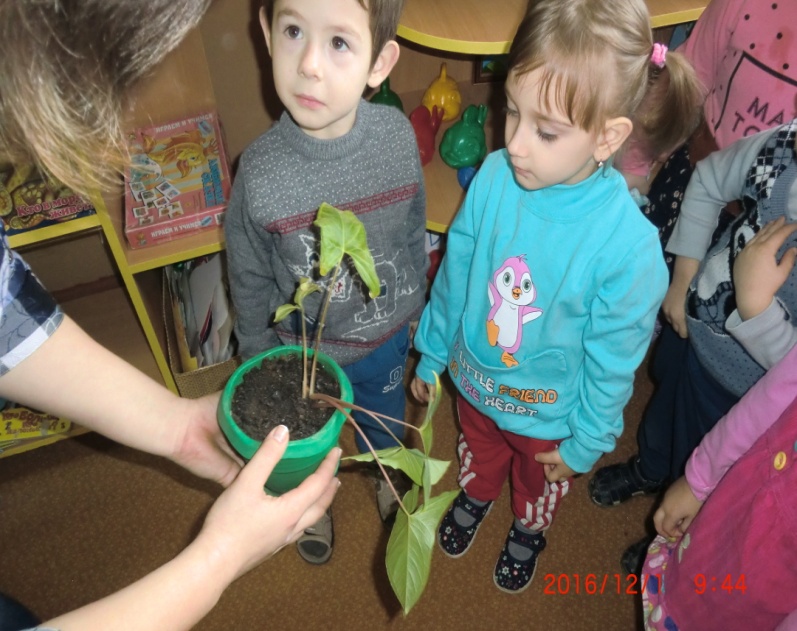 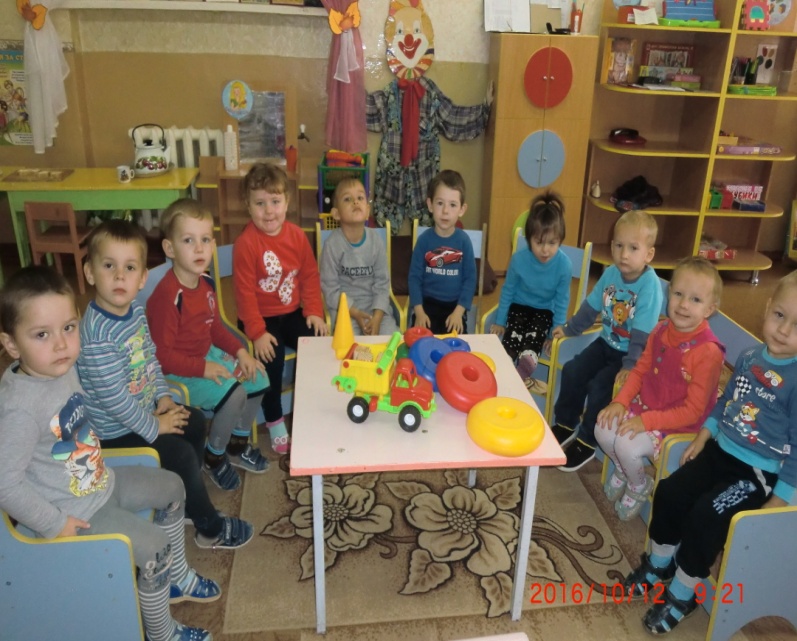 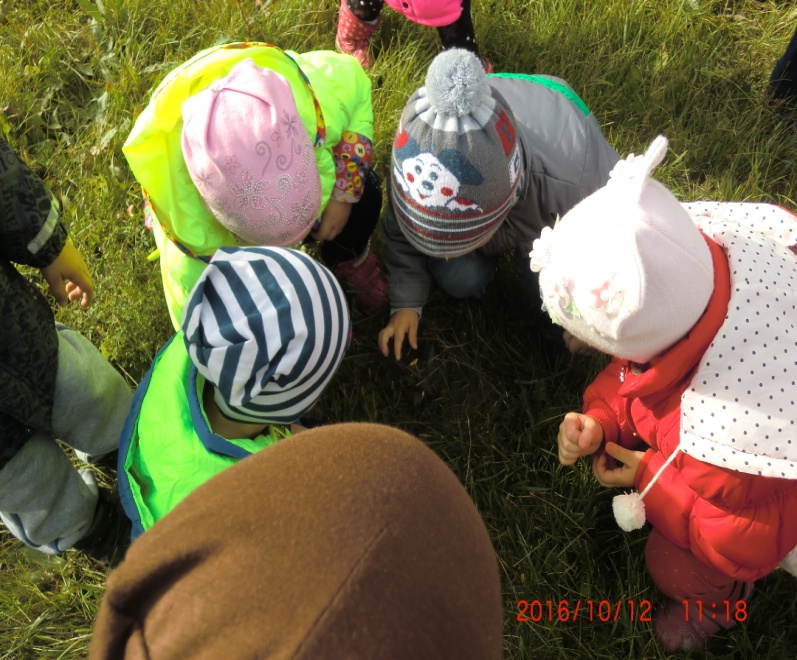 Речевое развитие
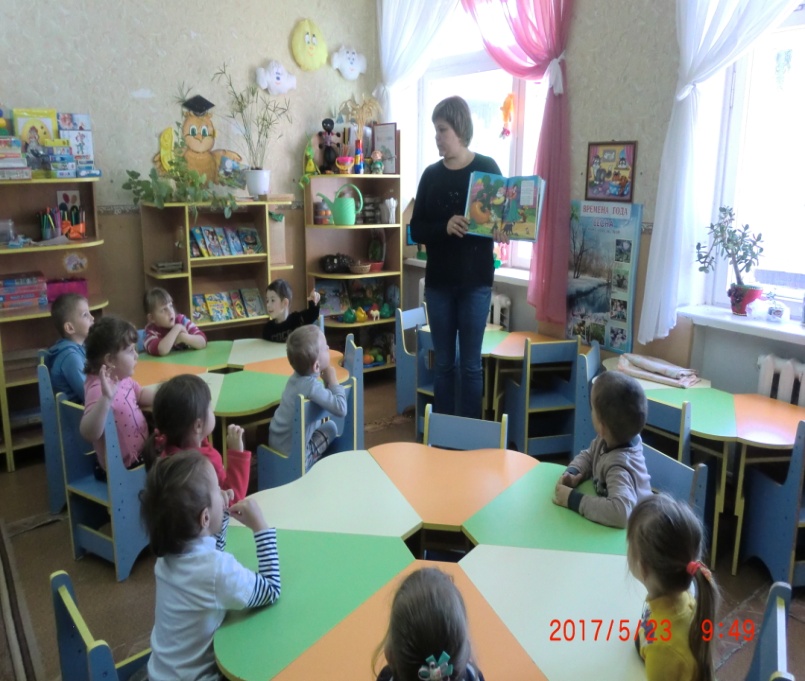 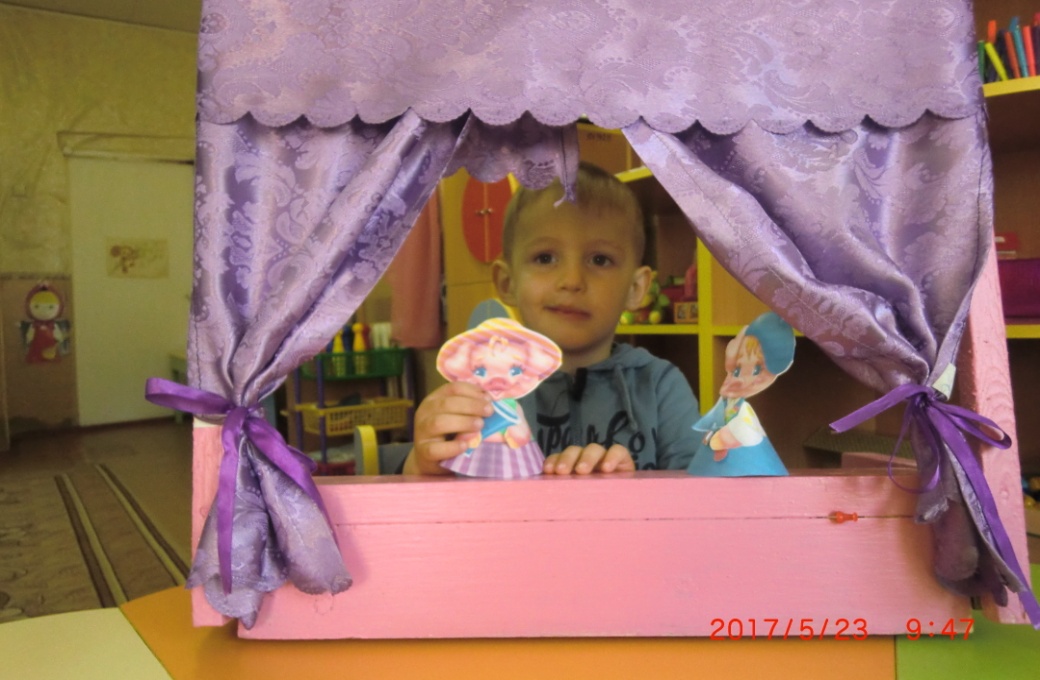 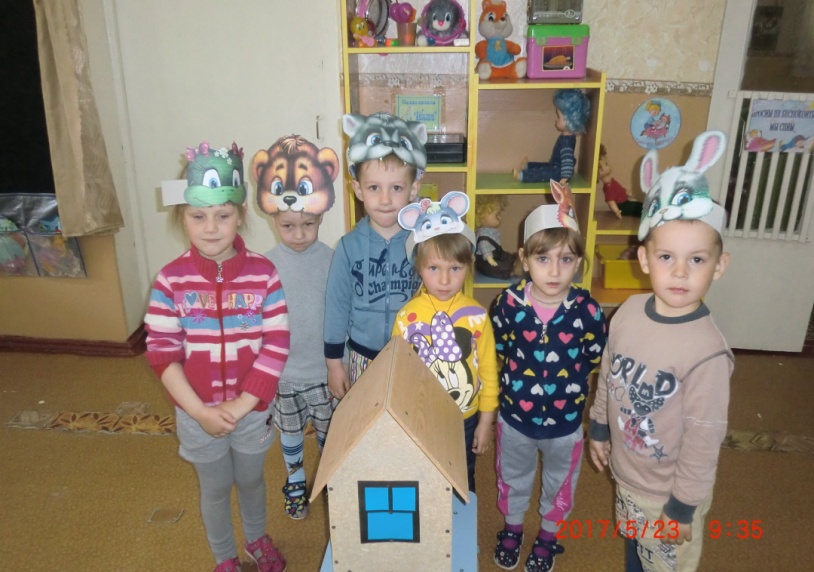 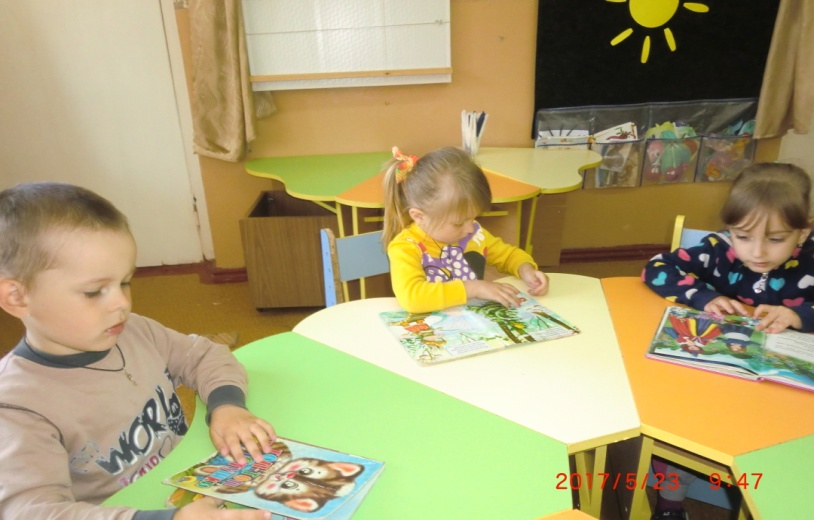 Художественно- эстетическое развитие
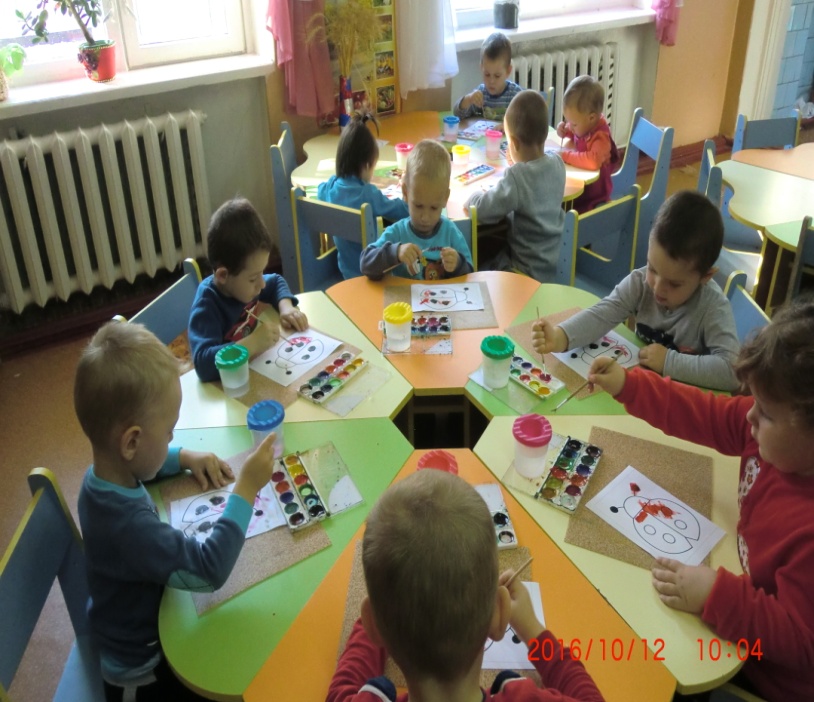 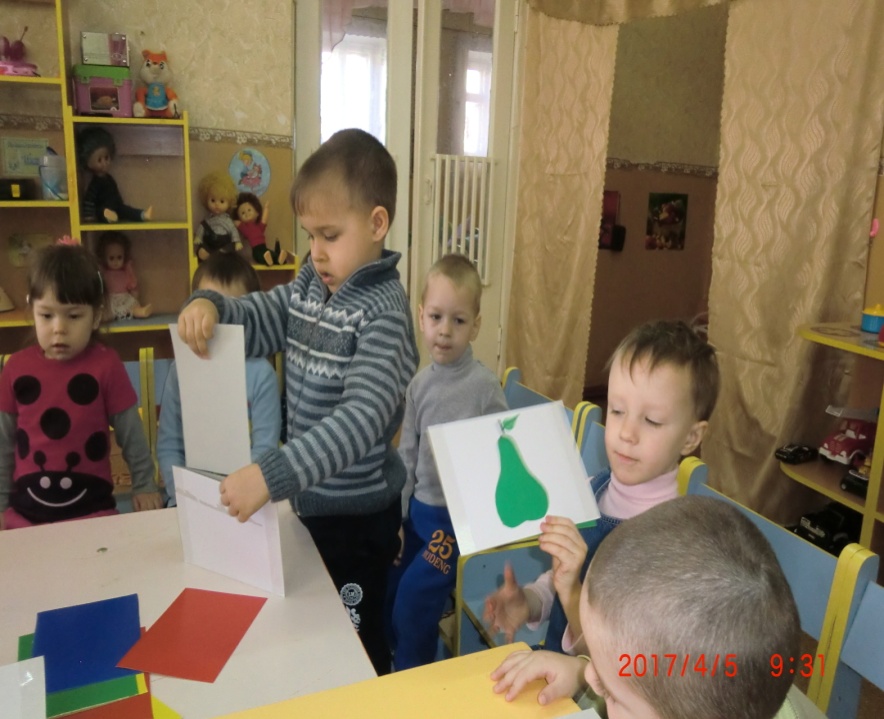 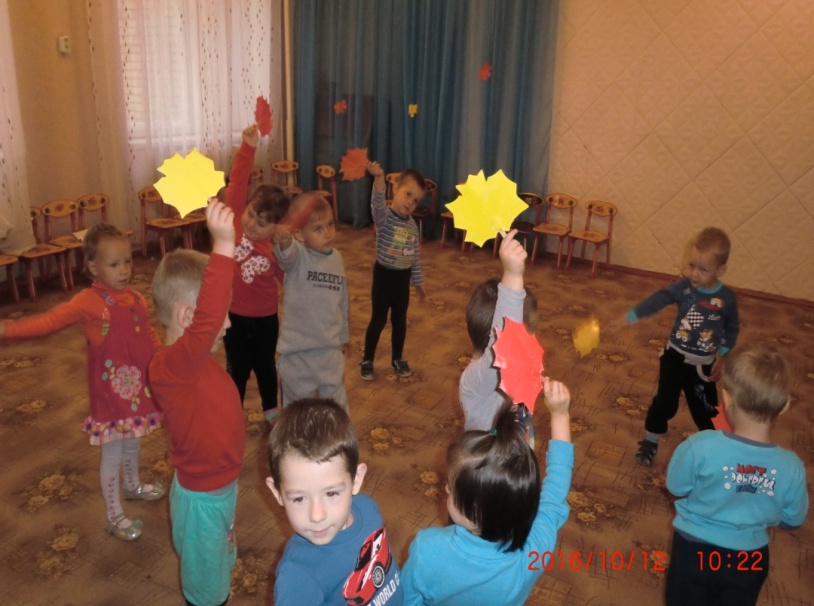 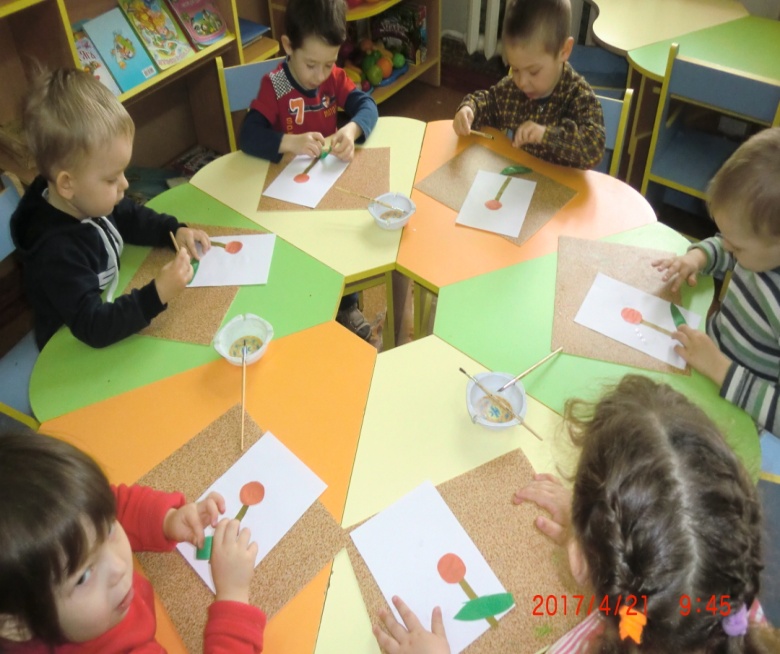 Физическое  развитие
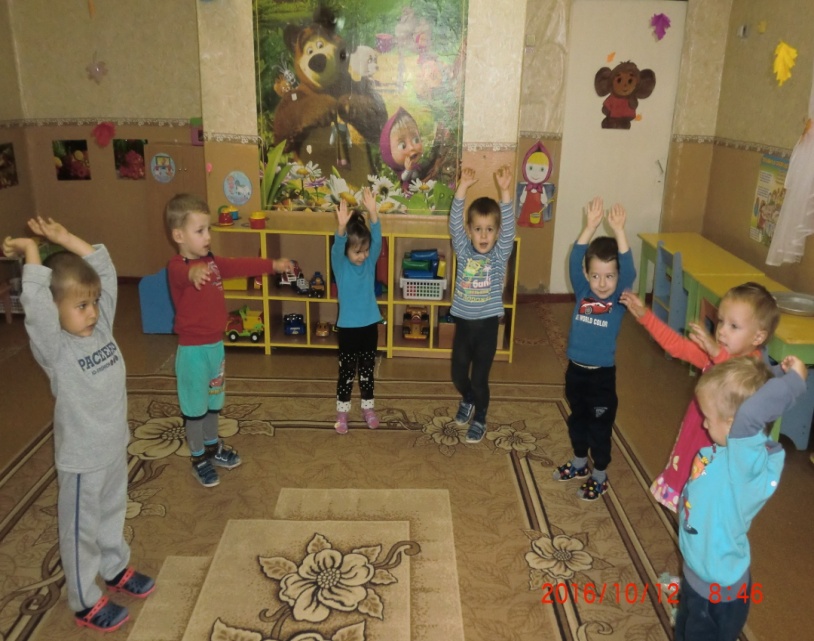 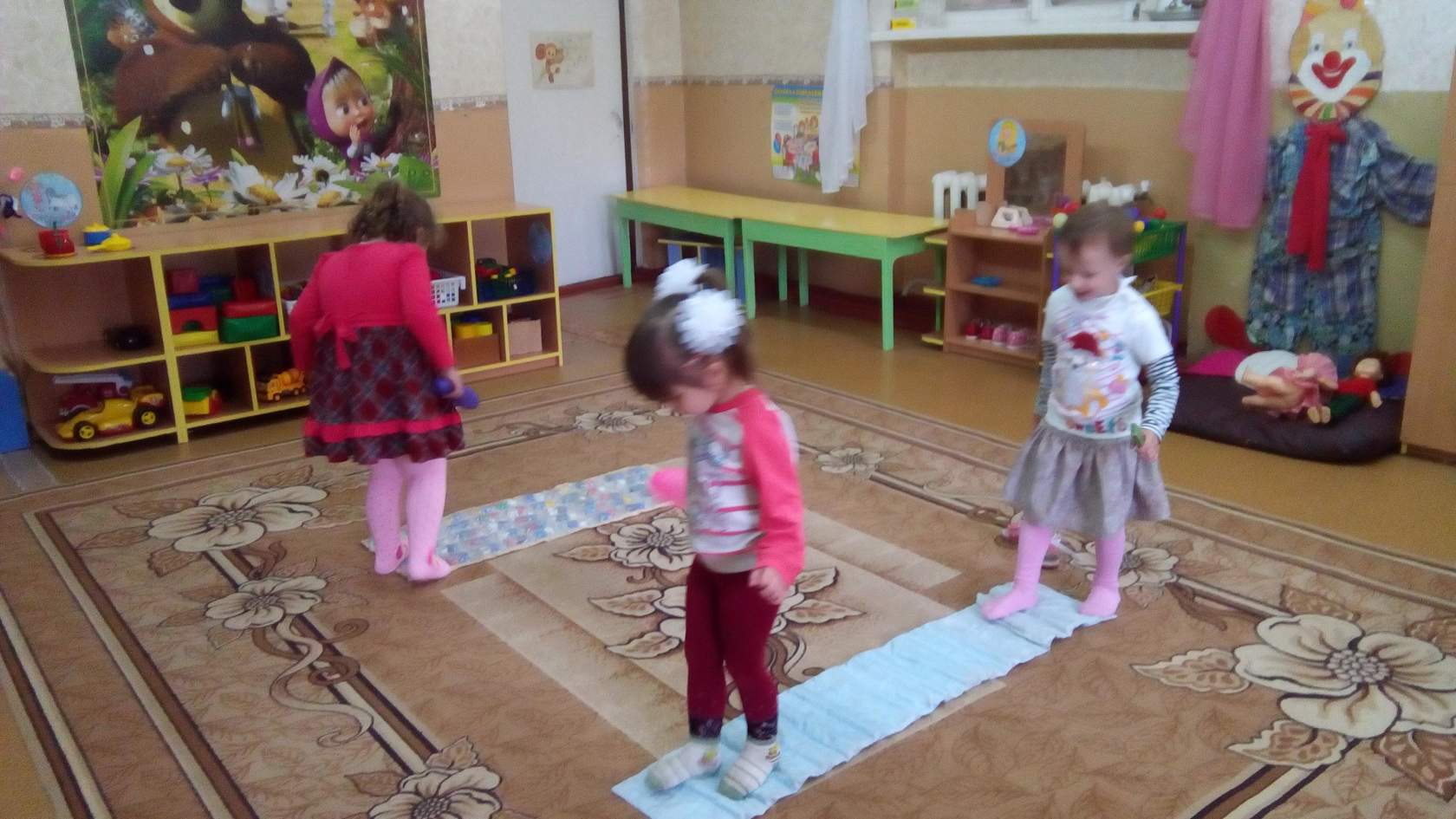 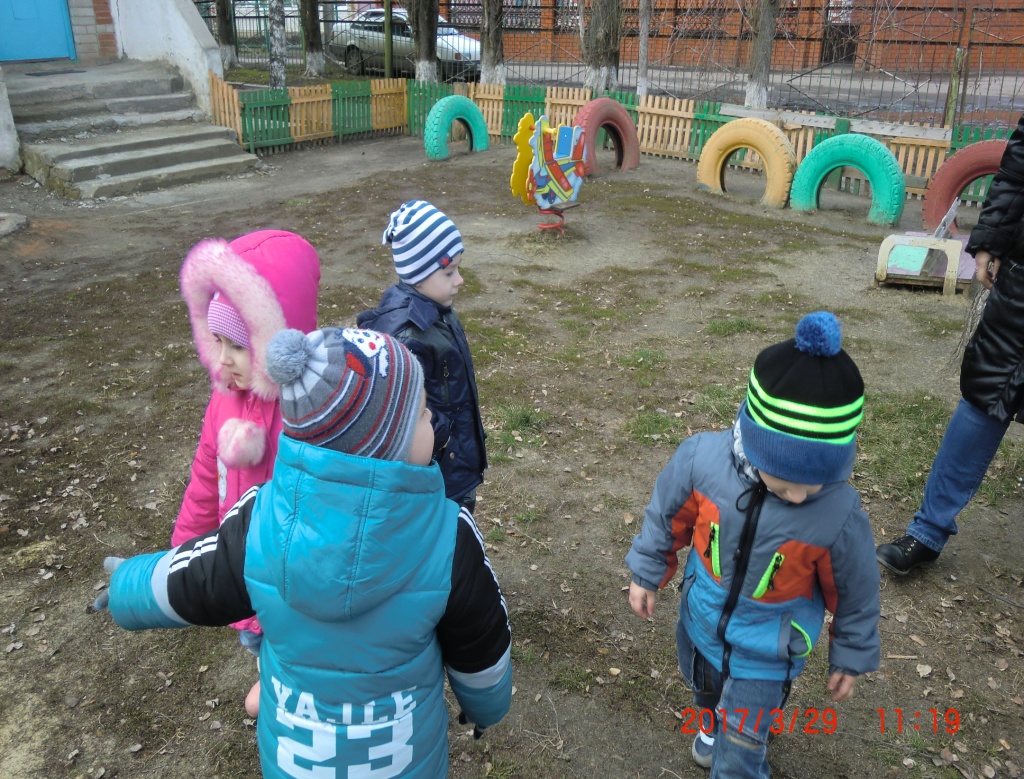 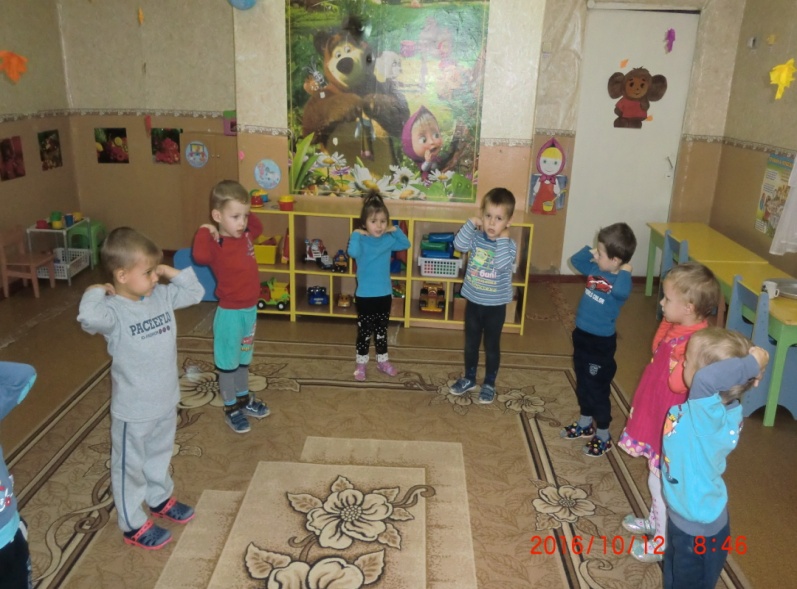 Утренники и развлечения
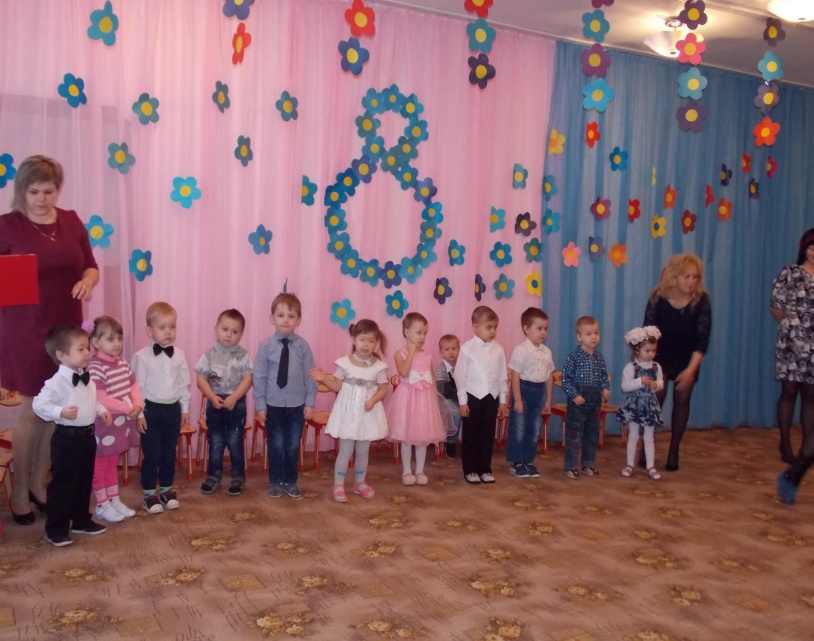 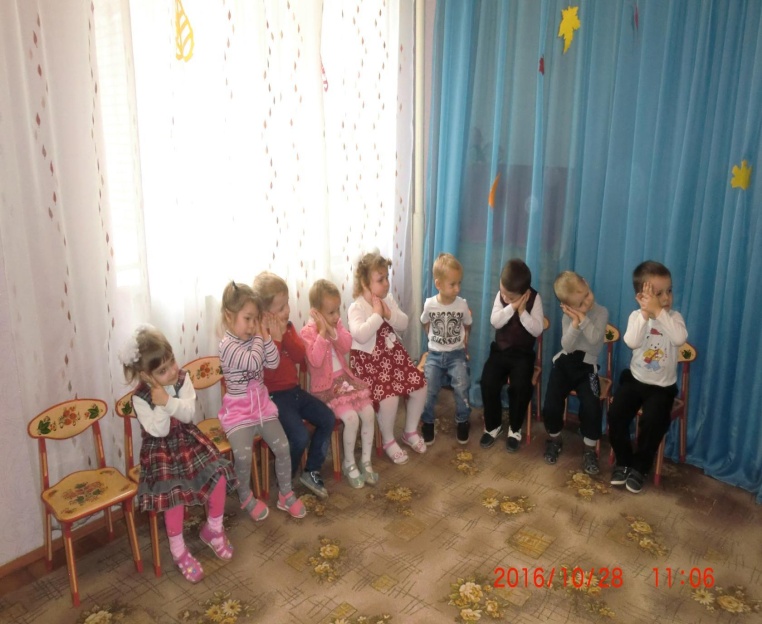 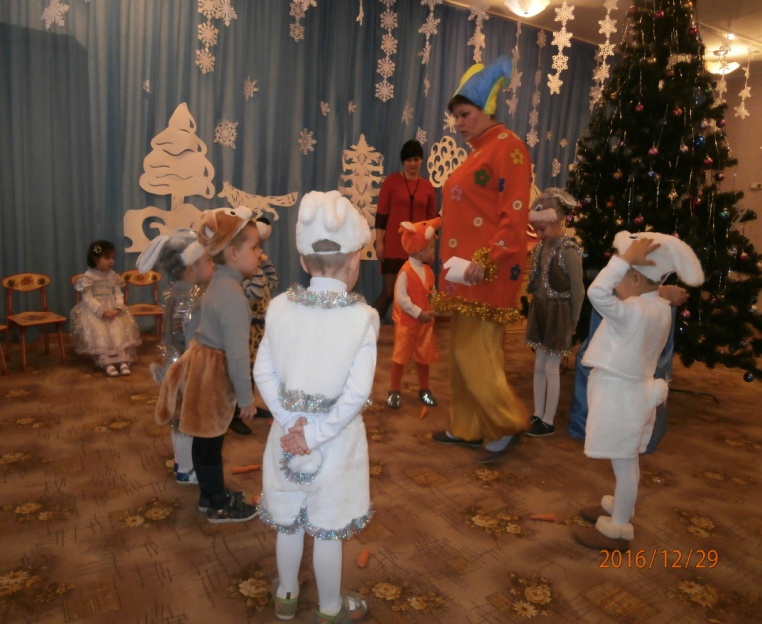 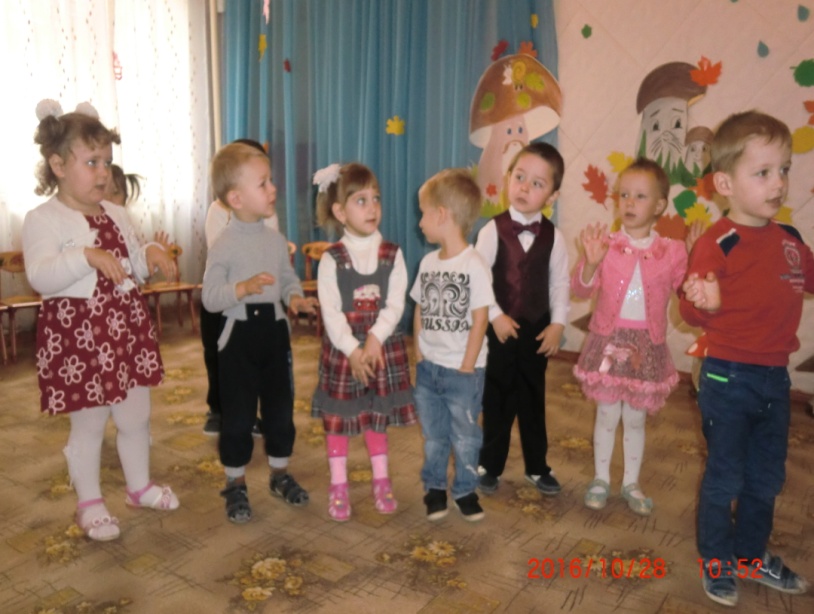 Участие в акциях
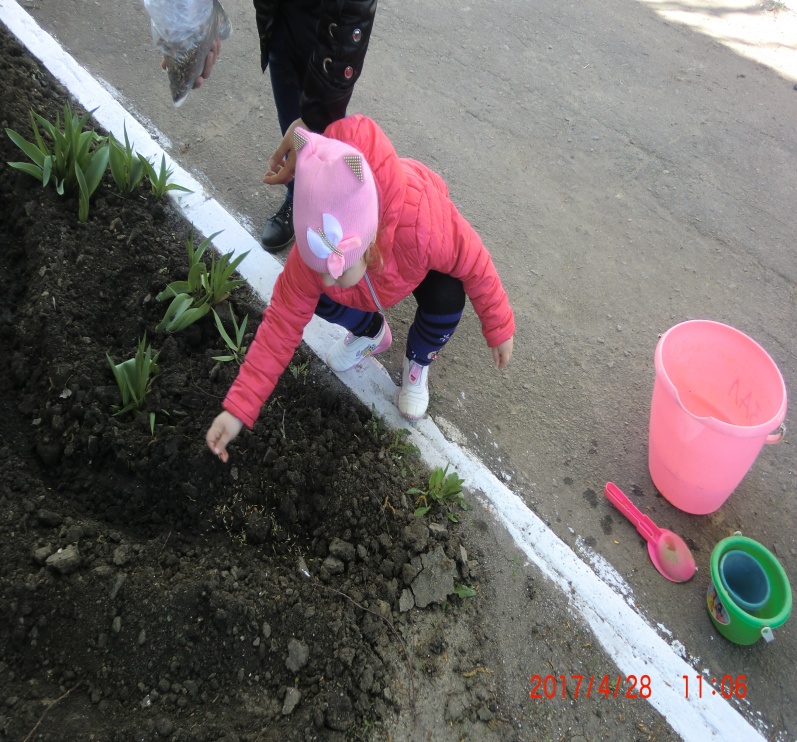 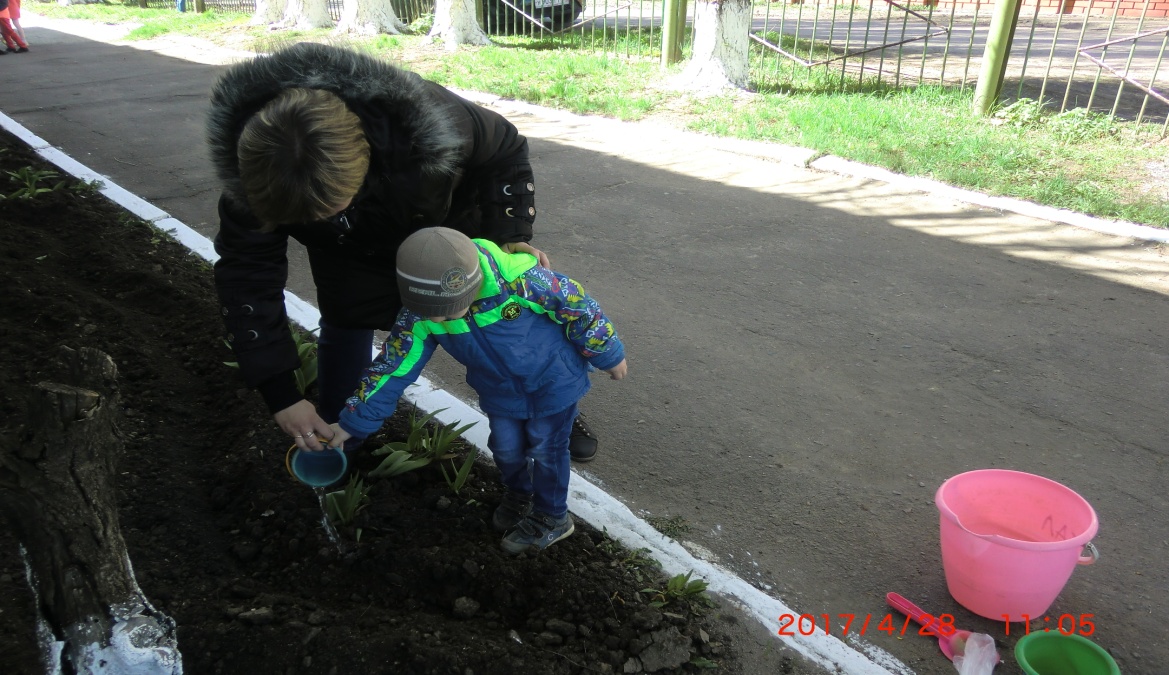 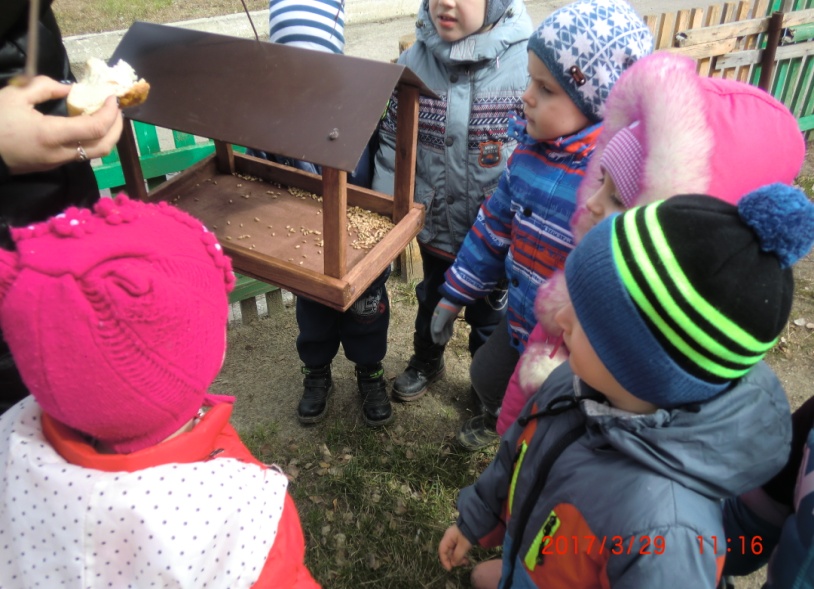 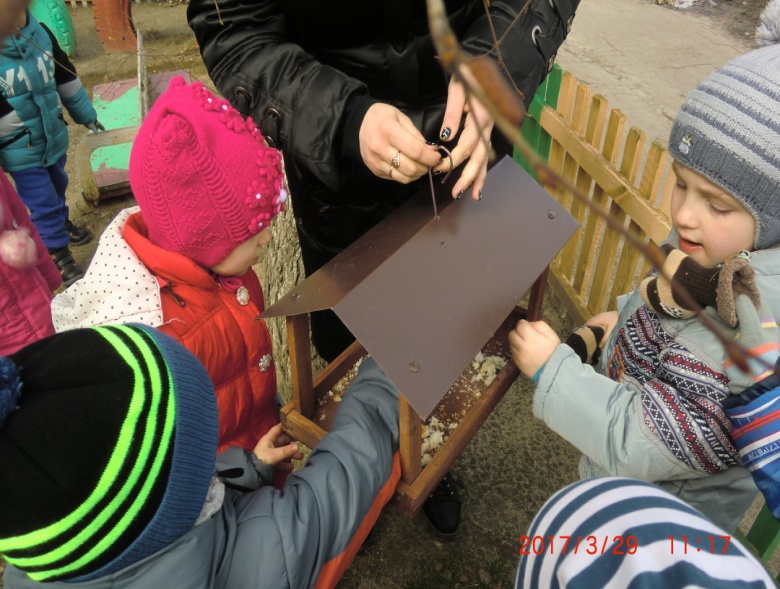 Задачи на 2017-2018 у. г.
целенаправленная работа с детьми по основным          образовательным областям;
 совершенствование работы по взаимодействию с  родителями;
 совершенствование развивающей среды;
 повышение уровня 
педагогического мастерства;
 участие в мероприятиях
 ДОУ.
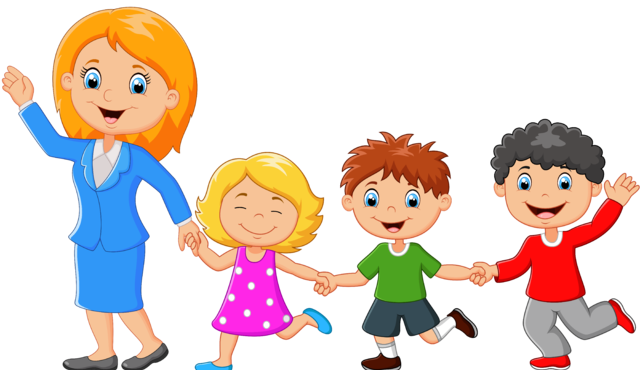 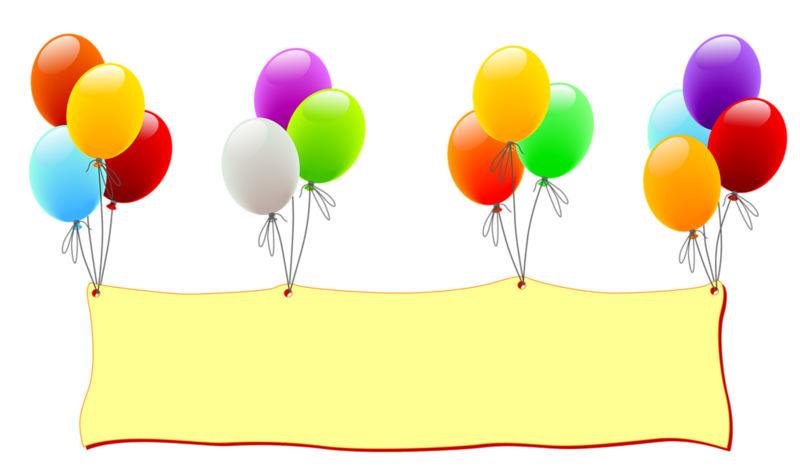 Спасибо за внимание!!!